Possessive Adjectives
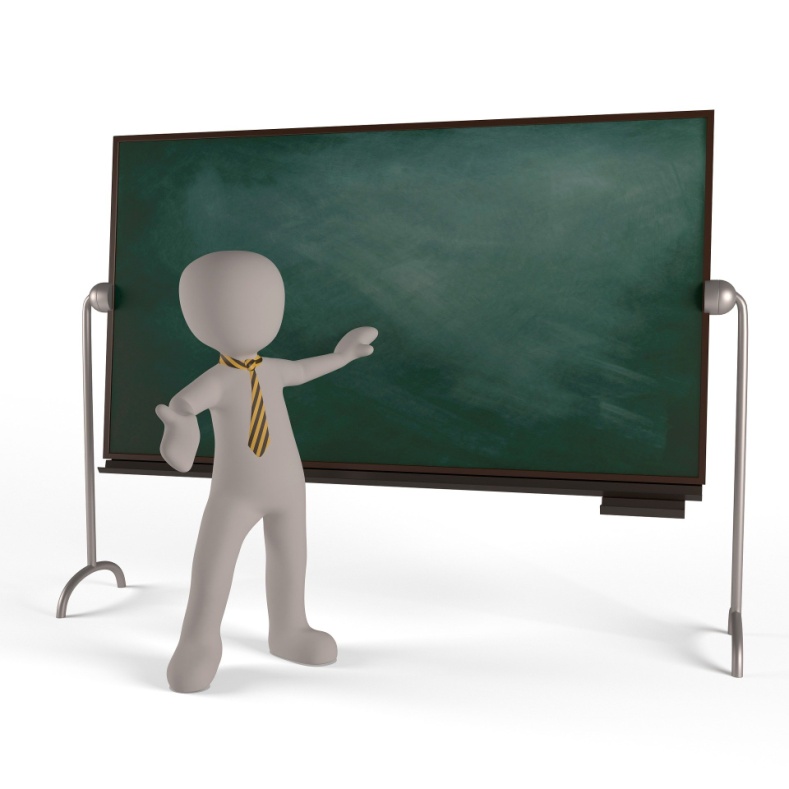 Use of Possessive adjectives
Possessive Adjectives With Examples
[Speaker Notes: Notes for Teacher - < Information for further reference or explanation >
Suggestions: <Ideas/ Images/ Animations / Others – To make better representation of the content >
Source of Multimedia used in this slide -  <Please provide source URL where we find the image and the license agreement> 
 Teacher image - https://pixabay.com/id/illustrations/guru-sekolah-universitas-papan-1015630/]
Possessive Pronoun and Possessive Adjective
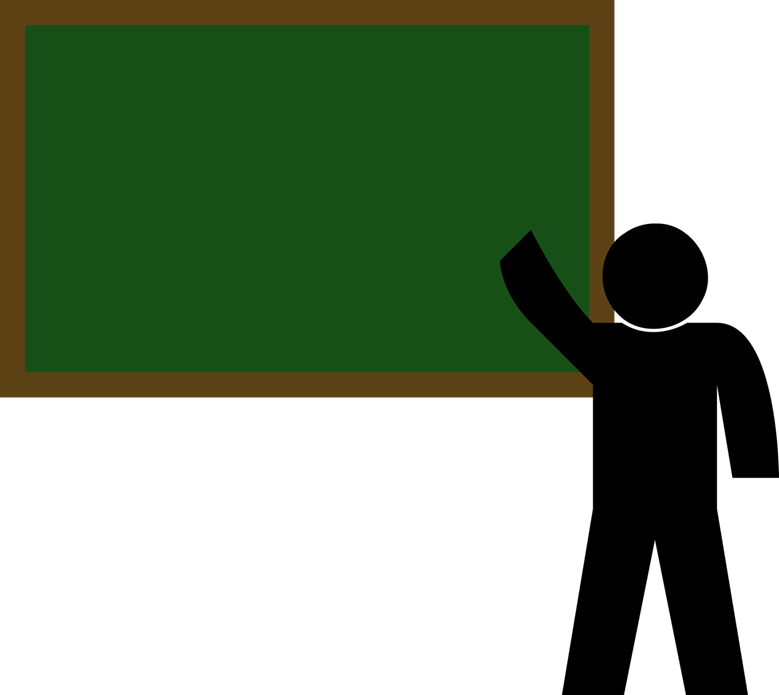 This pen is mine.

This is my pen.
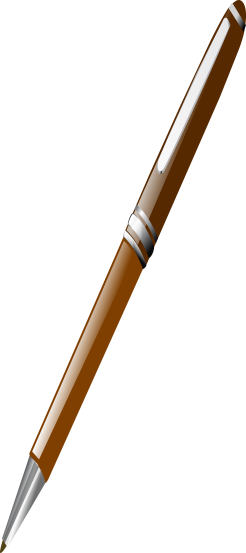 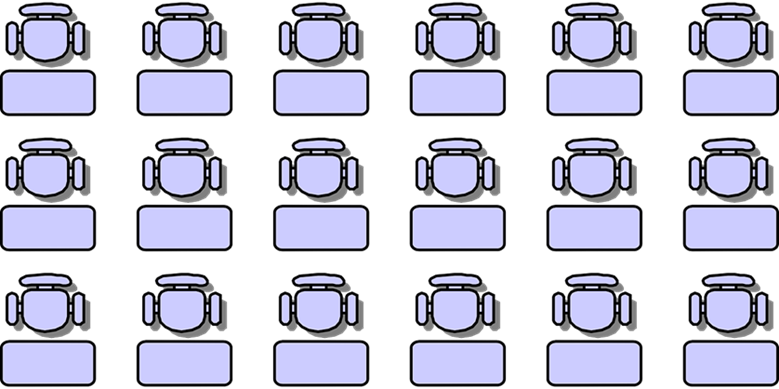 [Speaker Notes: Notes for Teacher - < Information for further reference or explanation >
Suggestions: <Ideas/ Images/ Animations / Others – To make better representation of the content >
Source of Multimedia used in this slide -  <Please provide source URL where we find the image and the license agreement> 
  
Teacher and Board - https://www.needpix.com/photo/download/846892/teacher-an-array-of-science-school-chalk-wooden-table-writing-education-equipment-class
Pen image - https://creazilla.com/nodes/3164082-pen-clipart , author - Clker-Free-Vector-Images]
Possessive Pronoun and Possessive Adjective
This is my pen.
This pen is mine.
Both the sentences mean the same thing.
Mine
My
Possessive Pronoun
Shows ownership
Placed at the end of a sentence
Possessive Adjective
Also shows ownership
Placed before a noun in a sentence
[Speaker Notes: Notes for Teacher - < Information for further reference or explanation >
Suggestions: <Ideas/ Images/ Animations / Others – To make better representation of the content >
Source of Multimedia used in this slide -  <Please provide source URL where we find the image and the license agreement>]
Examples
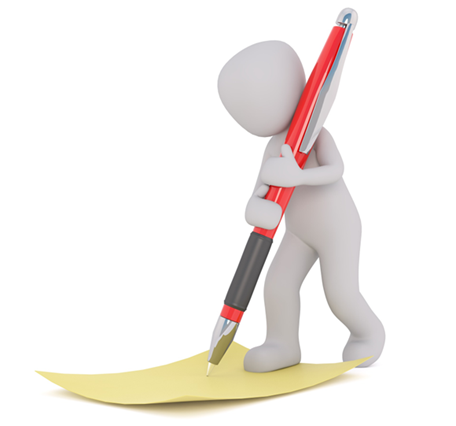 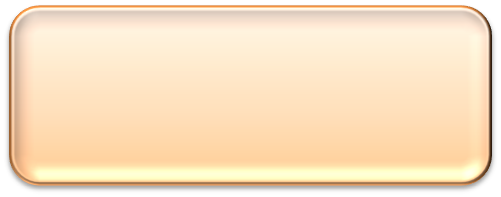 Possessive Adjective
Possessive Pronoun
This is my pen.
This pen is mine.
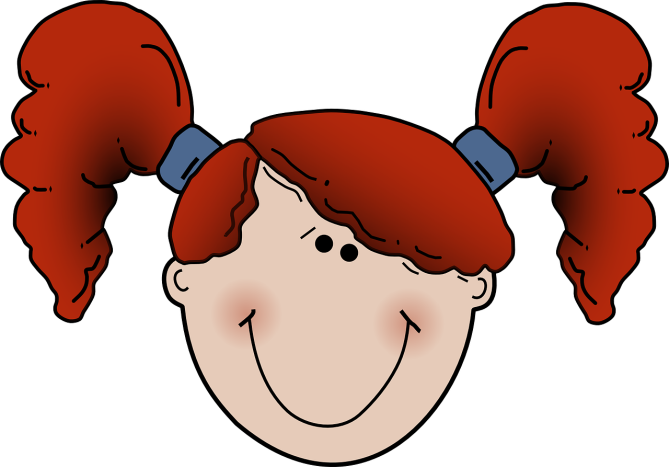 [Speaker Notes: Notes for Teacher - < Information for further reference or explanation >
Suggestions: <Ideas/ Images/ Animations / Others – To make better representation of the content >
Source of Multimedia used in this slide -  <Please provide source URL where we find the image and the license agreement> 
3d man source - https://pixabay.com/illustrations/post-it-note-write-down-5033079/ , Author - Peggy_Marco
Kid face - https://pixabay.com/vectors/redhead-girl-face-ponytails-31106/ , Author - Clker-Free-Vector-Images]
Examples
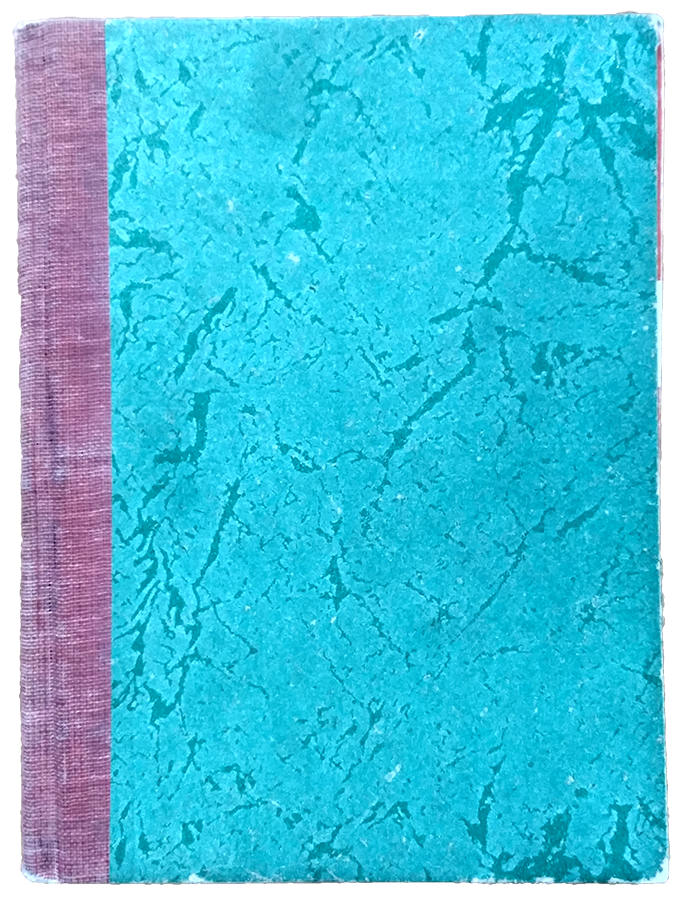 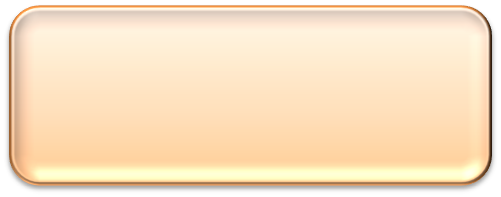 Possessive Adjective
Possessive Pronoun
Is this your book?
Is this book yours?
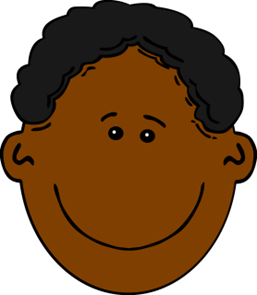 [Speaker Notes: Notes for Teacher - < Information for further reference or explanation >
Suggestions: <Ideas/ Images/ Animations / Others – To make better representation of the content >
Source of Multimedia used in this slide -  <Please provide source URL where we find the image and the license agreement> 
Book: SSSVV Image Gallery: Search Keyword “book”
Boy source - https://creazilla.com/nodes/3164874-boy-clipart , Author -  Clker-Free-Vector-Images , attribution link - : Clker-Free-Vector-Images on Pixabay]
Examples
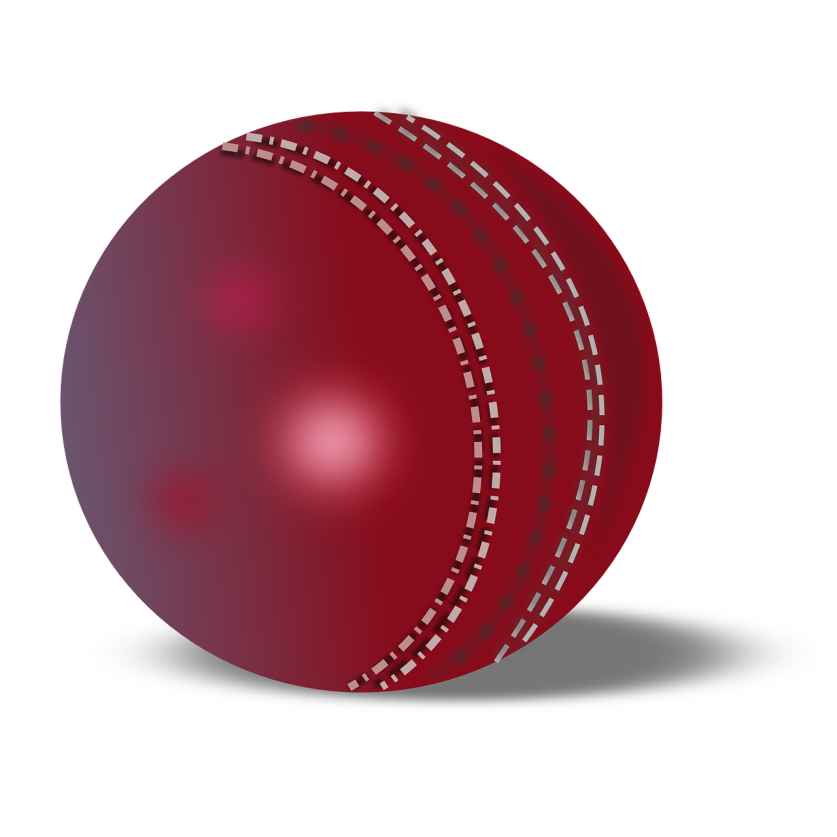 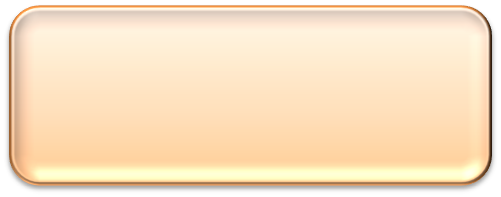 Possessive Adjective
Possessive Pronoun
That is his ball.
That ball is his.
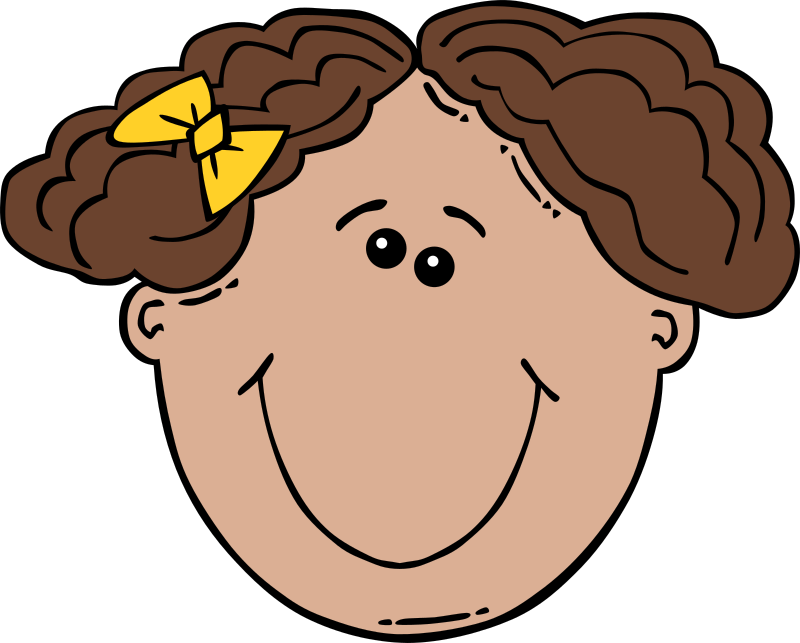 [Speaker Notes: Notes for Teacher - < Information for further reference or explanation >
Suggestions: <Ideas/ Images/ Animations / Others – To make better representation of the content >
Source of Multimedia used in this slide -  <Please provide source URL where we find the image and the license agreement> 
Ball: https://pixabay.com/vectors/cricket-ball-cricket-ball-sports-295206/ 
kid face - https://openclipart.org/detail/525/girl-face-cartoon , Author- Gerald_G]
Examples
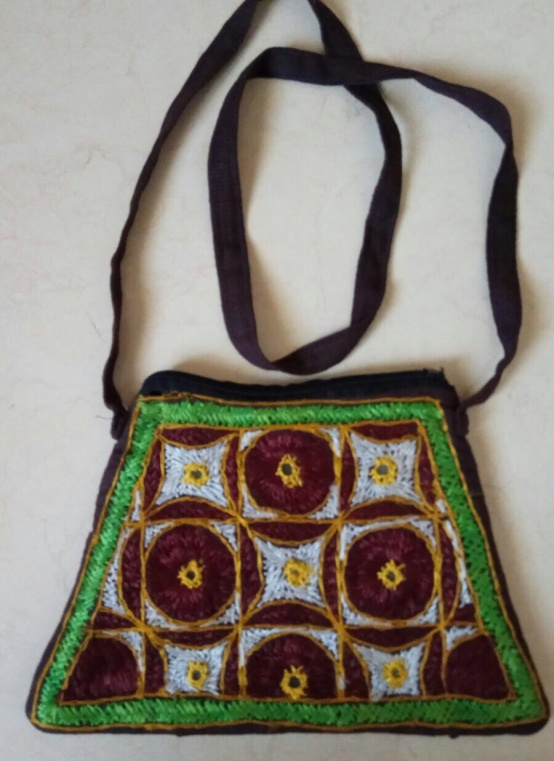 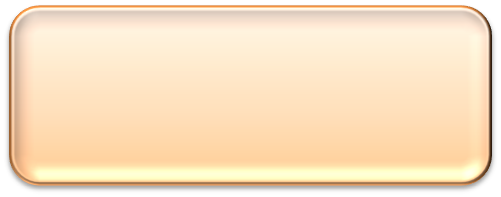 Possessive Adjective
Possessive Pronoun
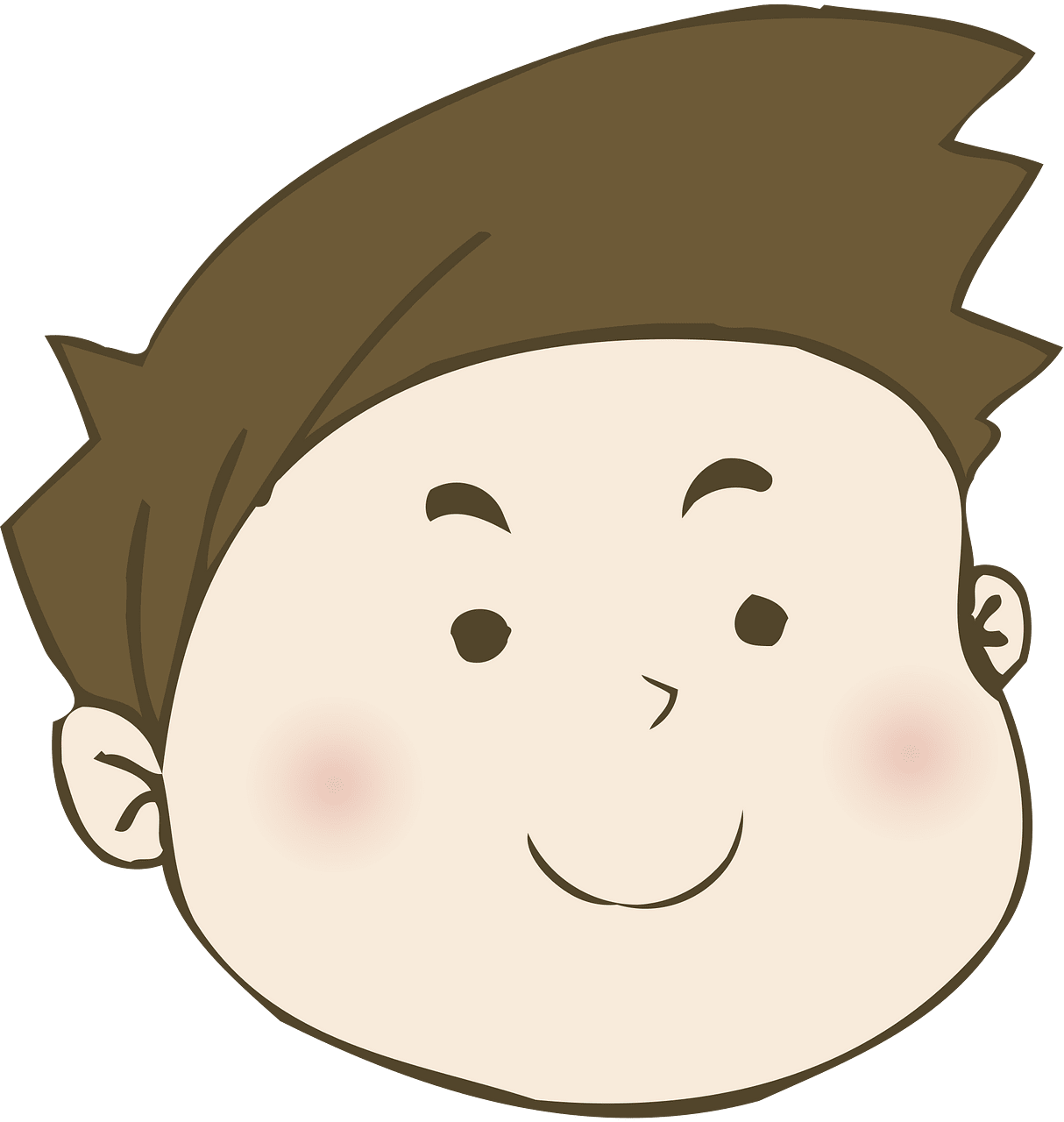 This is her bag.
This bag is hers.
[Speaker Notes: Notes for Teacher - < Information for further reference or explanation >
Suggestions: <Ideas/ Images/ Animations / Others – To make better representation of the content >
Source of Multimedia used in this slide -  <Please provide source URL where we find the image and the license agreement> 
Bag: SSSVV Image Gallery: Search Keyword “bag”
Kid face - https://creazilla.com/nodes/7804652-face-clipart , Author - gahag.net]
Examples
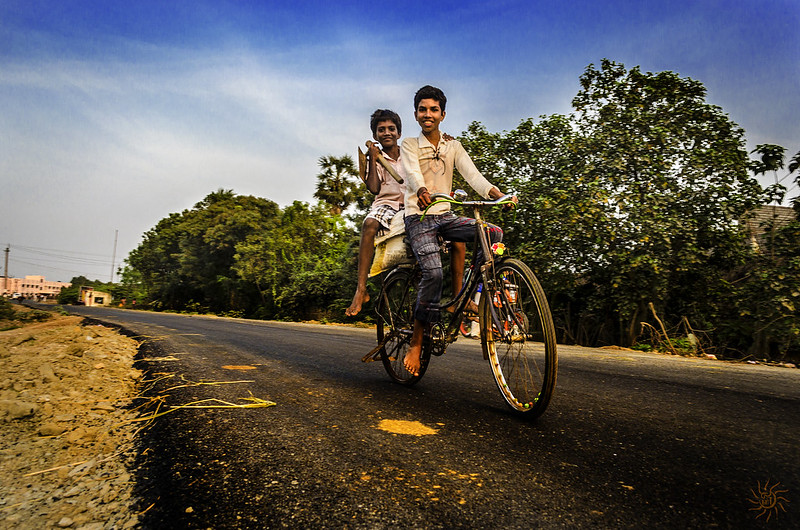 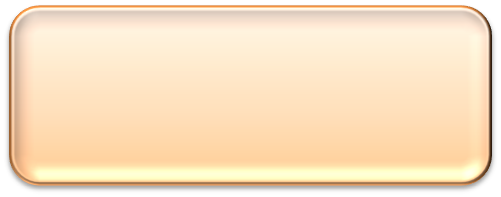 Possessive Adjective
Possessive Pronoun
This is our bicycle.
This bicycle is ours.
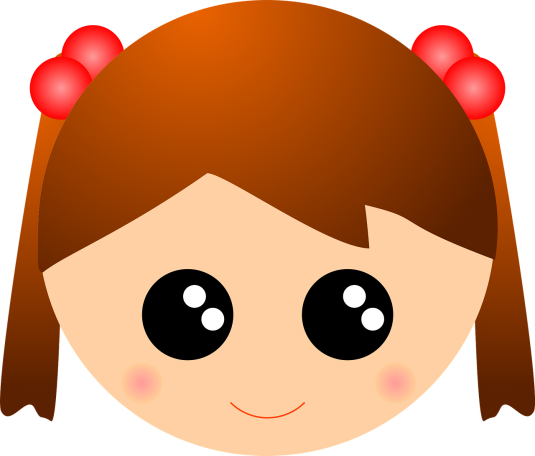 [Speaker Notes: Notes for Teacher - < Information for further reference or explanation >
Suggestions: <Ideas/ Images/ Animations / Others – To make better representation of the content >
Source of Multimedia used in this slide -  <Please provide source URL where we find the image and the license agreement> 
Bicycle: https://www.flickr.com/photos/76877832@N06/9170370727 By Ravisankar Pandian
kid face -https://pixabay.com/vectors/child-girls-women-s-woman-face-5191478/ , Author – D-HH]
Examples
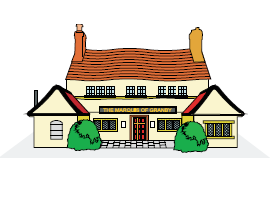 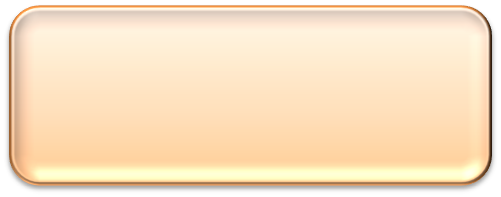 Possessive Adjective
Possessive Pronoun
That is their house.
That house is theirs.
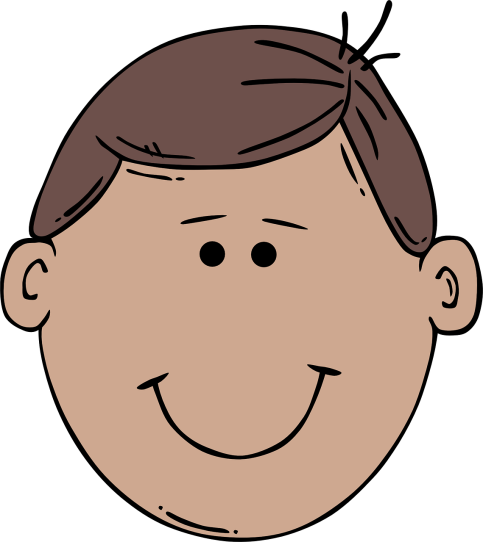 [Speaker Notes: Notes for Teacher - < Information for further reference or explanation >
Suggestions: <Ideas/ Images/ Animations / Others – To make better representation of the content >
Source of Multimedia used in this slide -  <Please provide source URL where we find the image and the license agreement> 
Bicycle: SSSVV Image Gallery: Search Keyword “house”
kid face- https://www.needpix.com/photo/download/174137/boy-face-man-young-happy-person-male-people-child-kid-white-cheerful-happiness-joy-handsome-laughing-human-head-free-vector-graphics , Author  -  Clker-Free-Vector-Images (pixabay.com)]
MM Index
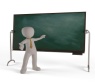 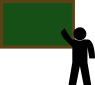 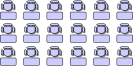 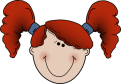 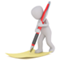 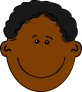 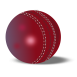 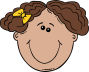 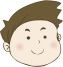 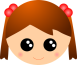 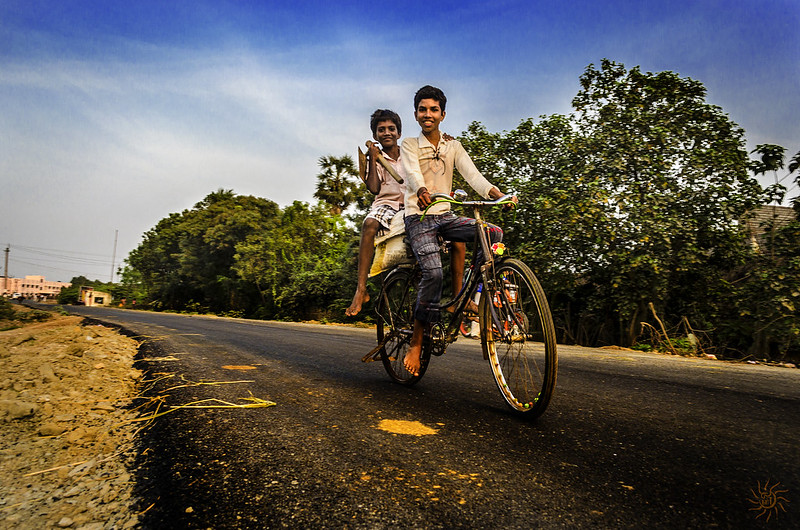 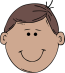 [Speaker Notes: Notes for Teacher - < Information for further reference or explanation >
Suggestions: <Ideas/ Images/ Animations / Others – To make better representation of the content >
Source of Multimedia used in this slide -  <Please provide source URL where we find the image and the license agreement>]